Pujian Kepada Allah S.W.T.
الْحَمْدُ لِلَّهِ
Segala puji-pujian hanya bagi Allah S.W.T.
Syahadah
وَأَشْهَدُ أَنْ لا إِلَهَ إِلا اللهَ وَحْدَهُ لا شَرِيْكَ لَه، وَأَشْهَد أَنَّ مُحَمَّدًا عَبْدُهُ وَرَسُوْلُهُ الْمَعْرُوْفُ بِالصَّادِقِ الأَمِيْنِ
Dan kami bersaksi  bahawa sesungguhnya tiada tuhan melainkan Allah Yang Maha Esa, tiada sekutu bagi-Nya dan juga kami  bersaksi bahawa (Nabi) Muhammad (S.A.W) adalah hamba-Nya dan pesuruh-Nya yang dikenali seorang yang jujur lagi amanah
Selawat Ke Atas Nabi Muhammad S.A.W
اَللَّهُمَّ صَلِّ وَسَلِّمْ عَلَى سَيِّدِنَا وَمَوْلانَا مُحَمَّدٍ أَفْضَلِ الْخَلْقِ أَجْمَعِيْنَ، 
وَعَلىَ آلِهِ وَأَصْحَابِهِ وَمَنْ تَبِعَهُمْ بِإِحْسَانٍ إِلَى يَوْمِ الدِّيْنِ
Ya Allah, cucurilah rahmat dan kesejahteraan ke atas junjungan dan pemimpin kami (Nabi) Muhammad (S.A.W), sebaik-baik manusia, dan ke atas keluarganya dan para sahabatnya serta para pengikut mereka sehingga Hari Pembalasan.
Pesanan Takwa
اِتَّقُوا اللهَ 
وَأَطِيْعُوْهُ لَعَلَّكُمْ تُفْلِحُوْنَ فِي الدُّنْيَا وَالآخِرَةِ
Marilah kita sama-sama meningkatkan ketakwaan dan ketaatan ke hadrat Allah s.w.t dengan melaksanakan segala perintah-Nya dan meninggalkan segala larangan-Nya mudah-mudahan kita mendapat kejayaan di dunia dan di akhirat.
Tajuk Khutbah Hari Ini :
03 Safar 1443H  bersamaan 10 September 2021M
CINTAILAH
 NEGARA
 KITA
Syukur kepada Allah s.w.t
Kita hidup dalam keadaan aman damai di Negara kita Malaysia yang tercinta
Sebagai tanda kesyukuran
Marilah sama-sama kita mencintai Negara kita
Mencintai Negara
Tanggungjawab setiap insan yang hidup di atas muka bumi
Sebahagian dari sunnah Rasulullah SAW yang perlu diikuti dan dicontohi oleh setiap warga Negara.
Rasulullah SAW sangat mencintai negeri Mekah
Baginda merasa sangat berat hati hendak meninggalkan Negeri Mekah ketika diperintah berhijrah ke Madinah
Firman Allah SWT
 dalam surah Al-Qasas ayat  85
Yang bermaksud: “Sesungguhnya Allah yang mewajibkan kepadamu (beramal dan menyampaikan) Al-Quran (wahai Muhammad) sudah tentu akan menyampaikan engkau lagi kepada apa yang engkau ingini dan cintai. Katakanlah (kepada kaum yang menentangmu): "Tuhanku amat mengetahui akan sesiapa yang membawa hidayah petunjuk dan sesiapa pula yang berada dalam kesesatan yang nyata ".
Sabda Nabi Muhammad SAW
sambil berpaling mengadap ke arah Mekah
مَا أَطْيَبَكِ مِنْ بَلَدٍ وَأَحّبَّكِ إِلَيَّ وَلَوْلا أَنَّ قَوْمِيْ أَخْرَجُوْنِيْ مِنْكِ مَا سَكَنْتُ غَيْرَكِ
Yang bermaksud: Alangkah cantiknya mu di kalangan negeri dan alangkah cintanya aku kepadamu, andai kata kaumku tidak mengusirkanku keluar darimu nescaya aku tidak akan mendiami selainmu.
Riwayat At-Tirmizi
Doa Nabi Muhammad SAW
semasa berada di Madinah
اَللَّهُمَّ حَبِّبْ إِلَيْنَا الْمَدِيْنَةَ كَحُبِّنَا مَكَّةَ أَوْ أَشَدَّ
Yang bermaksud: Wahai Tuhan kami kurniakanlah kepada kami kecintaan kepada Madinah sebagaimana kecintaan kami kepada Mekah atau lebih kuat lagi.
Hadis riwayat Bukhari dan Muslim
Cara Umat Islam menzahirkan kecintaan kepada Negara
PERTAMA
Memperbanyakan berdoa kepada Allah s.w.t untuk keselamatan, keamanan kemakmuran dan kesejahteraan Negara , sebagaimana yang telah dilakukan oleh Nabi Ibrahim AS dalam doanya untuk Negeri Mekah. yang disebut dalam al Quran.
Surah al Baqarah ayat ke 126
Yang bermaksud: Dan (ingatlah) ketika Nabi Ibrahim berdoa dengan berkata: "Wahai Tuhanku! Jadikanlah (negeri Mekah) ini, negeri yang aman sentosa, dan berikanlah rezeki dari berbagai jenis buah-buahan kepada penduduknya, iaitu orang-orang yang beriman kepada Allah dan hari akhirat di antara mereka".
Cara Umat Islam menzahirkan kecintaan kepada Negara
KEDUA
Berusaha sedaya upaya untuk membangun dan memakmurkan Negara supaya lebih maju sebagaimana yang dikehendaki oleh Allah melalui firmanNya
surah Hud ayat 61
هُوَ اَنْشَاَكُمْ مِّنَ الْاَرْضِ وَاسْتَعْمَرَكُمْ فِيْهَا
Yang bermaksud: “Dialah yang telah menjadikan kamu dari bahan-bahan bumi serta menghendaki kamu memakmurkannya.”
Cara Umat Islam menzahirkan kecintaan kepada Negara
KETIGA
Berganding bahu dan berkerjasama mempertahankan Negara dari segala bentuk pencerobohan dan ancaman terhadap keselamatan dan kedaulatan Negara.
surah al Anfal ayat 60
وَاَعِدُّوْا لَهُمْ مَّا اسْتَطَعْتُمْ مِّنْ قُوَّةٍ وَّمِنْ رِّبَاطِ الْخَيْلِ تُرْهِبُوْنَ بِهٖ عَدُوَّ اللّٰهِ وَعَدُوَّكُمْ وَاٰخَرِيْنَ مِنْ دُوْنِهِمْۚ لَا تَعْلَمُوْنَهُمْۚ اَللّٰهُ يَعْلَمُهُمْۗ ...
Yang bermaksud: “Dan sediakanlah untuk menentang mereka (musuh yang menceroboh) Segala jenis kekuatan yang dapat kamu sediakan dan dari pasukan-pasukan berkuda yang lengkap sedia, untuk menggerunkan dengan persediaan itu musuh Allah dan musuh kamu serta musuh-musuh yang lain dari mereka yang kamu tidak mengetahuinya; sedang Allah mengetahuinya”
Cara Umat Islam menzahirkan kecintaan kepada Negara
KEEMPAT
Tidak melakukan sesuatu yang boleh menimbulkan huru hara dan mendatangkan bencana atau kerosakan terhadap Negara. Juga tidak melakukan apa-apa bentuk maksiat yang boleh mengundang kemurkaan dan bala Allah s.w.
Firman Allah s.w.t dalam 
surah al-Anfal ayat ke 25
وَاتَّقُوْا فِتْنَةً لَّا تُصِيْبَنَّ الَّذِيْنَ ظَلَمُوْا مِنْكُمْ خَاۤصَّةً ۚوَاعْلَمُوْٓا اَنَّ اللّٰهَ شَدِيْدُ الْعِقَابِ
Yang bermaksud : “Dan jagalah diri kamu daripada (berlakunya) dosa (yang membawa bala bencana) Yang bukan sahaja akan menimpa orang-orang yang zalim di antara kamu secara khusus (tetapi akan menimpa kamu secara umum). dan ketahuilah Bahawa Allah Maha berat azab seksaNya.”
Cara Umat Islam menzahirkan kecintaan kepada Negara
KELIMA
Mengebarkan Jalur gemilang di premis masing-masing bagi memarakkan lagi semangat kecintaan kepada Negara, kerana ia merupakan simbol kedaulatan Negara kita yang tercinta ini.
Kesimpulan Khutbah 
Hari Ini
Perbanyakkanlah doa untuk keselamatan dan kesejahteraan Negara serta keseluruhan penghuninya
Perbanyakkan ketaatan kepada perintah Allah
Hindarkanlah diri dari melakukan apa saja perbuatan yang boleh mencetuskan huru hara dalam Negara
Jauhkanlah dari segala bentuk maksiat yang boleh mengundang kemurkaan dan balasan Allah SWT
أعوذ بالله من الشيطان الرجيم
وَلَوْ اَنَّ اَهْلَ الْقُرٰٓى اٰمَنُوْا وَاتَّقَوْا لَفَتَحْنَا عَلَيْهِمْ بَرَكٰتٍ مِّنَ السَّمَاۤءِ وَالْاَرْضِ وَلٰكِنْ كَذَّبُوْا فَاَخَذْنٰهُمْ بِمَا كَانُوْا يَكْسِبُوْنَ
Yang bermaksud: “Dan (Tuhan berfirman lagi): sekiranya penduduk negeri itu, beriman serta bertaqwa, tentulah Kami akan membuka kepada mereka (pintu pengurniaan) yang melimpah-limpah berkatnya, dari langit dan bumi. tetapi mereka mendustakan (Rasul kami), lalu Kami timpakan mereka dengan azab seksa disebabkan apa yang mereka telah usahakan.”
(Surah Al-A’rof, ayat 96)
PENUTUP
بَارَكَ اللهُ لِي وَلَكُمْ فِي الْقُرْآنِ الْعَظِيْمِ.
وَنَفَعَنِي وَاِيِّاكُمْ بِمَا فِيْهِ مِنَ الآيَاتِ وَالذِّكْرِ الْحَكِيْمِ.
وَتَقَبَّلَ الله مِنِّي وَمِنْكُمْ تِلاوَتَهُ
 اِنَّهُ هُوَاالسَّمِيْعُ الْعَلِيْمُ.
أقُوْلُ قَوْلِي هَذا وَأسْتَغْفِرُوا اللهَ الْعَظِيْمَ لَيْ وَلَكُمْ وَلِسَائِرِ الْمُسْلِمِيْنَ وَالْمُسْلِمَاتِ وَالْمُؤْمِنِيْنَ وَالْمُؤْمِنَاتِ فَاسْتَغْفِرُوْهُ إنَّهُ هُوَ الْغَفُوْرُ الرَّحِيْمُ
Doa Antara Dua Khutbah
آمِينَ ، يَا مُوَفِّقَ الطَّائِعِينَ
وَفِّقنَا لِطَاعَتِكَ أَجمَعِينَ
وَتُب عَلَينَا وَعَلَى المُسلِمِينَ
وَاغفِر ذَنبَ مَن يَقُولُ: «أَستَغفِرُ اللهَ» العَظِيمَ
وَنَستَغفِرُ اللهَ
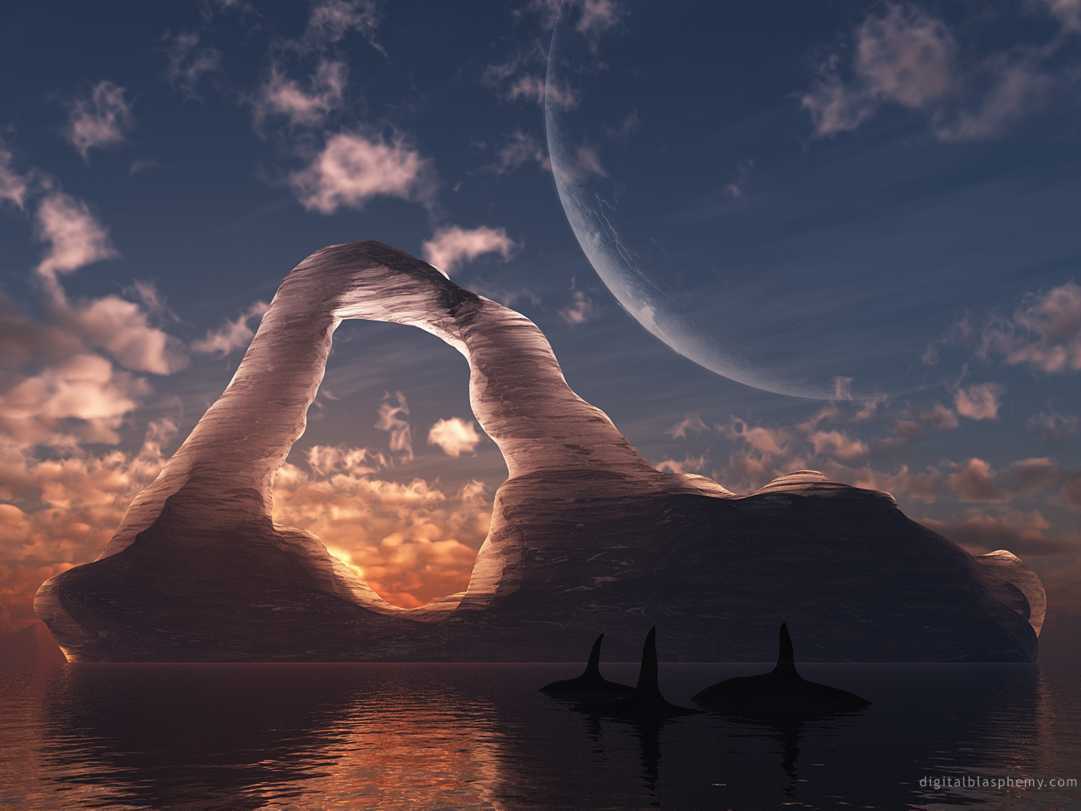 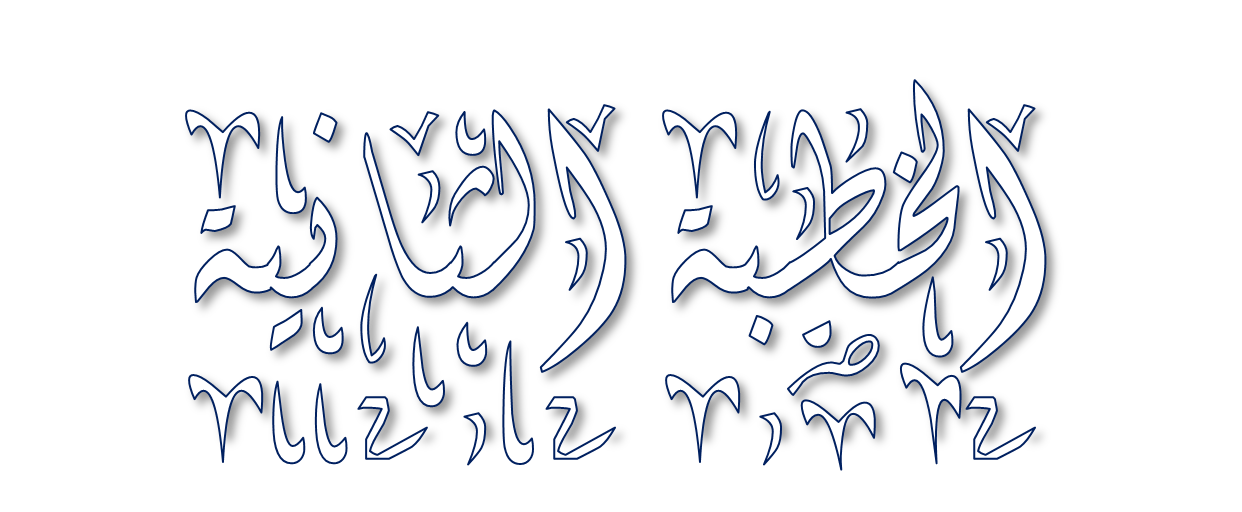 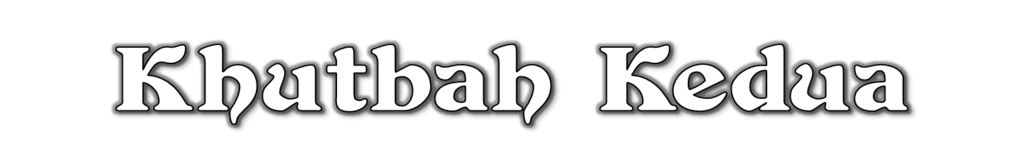 Pujian Kepada Allah S.W.T.
الْحَمْدُ لِلَّهِ
Segala puji-pujian hanya 
bagi Allah S.W.T.
Syahadah
وَأَشْهَدُ أَن لآ إِلَهَ إِلاَّ اللهُ وَحْدَهُ لاَ شَرِيْكَ لَهُ، وَأَشْهَدُ أَنَّ سَيِّدَنَا مُحَمَّدًا عَبْدُهُ وَرَسُوْلُهُ.
Dan aku bersaksi  bahawa sesungguhnya tiada tuhan melainkan Allah, Yang Maha Esa, tiada sekutu bagi-Nya, dan juga aku bersaksi bahawa junjungan kami (Nabi) Muhammad (S.A.W) hamba-Nya dan rasul-Nya.
Selawat Ke Atas 
Nabi Muhammad S.A.W
اللَّهُمَّ صَلِّ وَسَلِّمْ وَبَارِكْ عَلَى سَيِّدِنَا مُحَمَّدٍ، وَعَلَى آلِهِ وَأَصْحَابِهِ أَجْمَعِيْنَ
Ya Allah, cucurilah rahmat, kesejahteraan dan keberkatan ke atas junjungan kami (Nabi) Muhammad (S.A.W) dan ke atas keluarganya dan sekalian para sahabatnya.
Seruan Takwa
اتَّقُوا اللَّهَ فَقَدْ فَازَ الْمُتَّقُوْنَ
Bertakwalah kepada Allah dengan sebenar-benarnya, sesungguhnya berjayalah orang-orang yang bertaqwa.
Seruan
Memperbanyakkan ucapan selawat dan salam kepada Rasulullah SAW
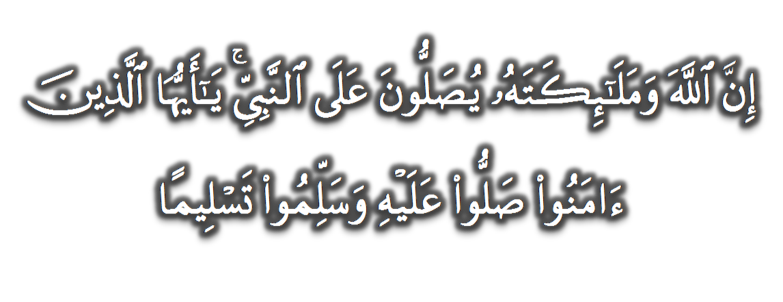 (Surah Al-Ahzab : Ayat 56)
“Sesungguhnya Allah Taala Dan Para MalaikatNya Sentiasa Berselawat Ke Atas Nabi (Muhammad).
Wahai Orang-orang Beriman! Berselawatlah Kamu 
Ke Atasnya Serta Ucapkanlah Salam Sejahtera Dengan Penghormatan Ke Atasnya Dengan Sepenuhnya”.
Selawat
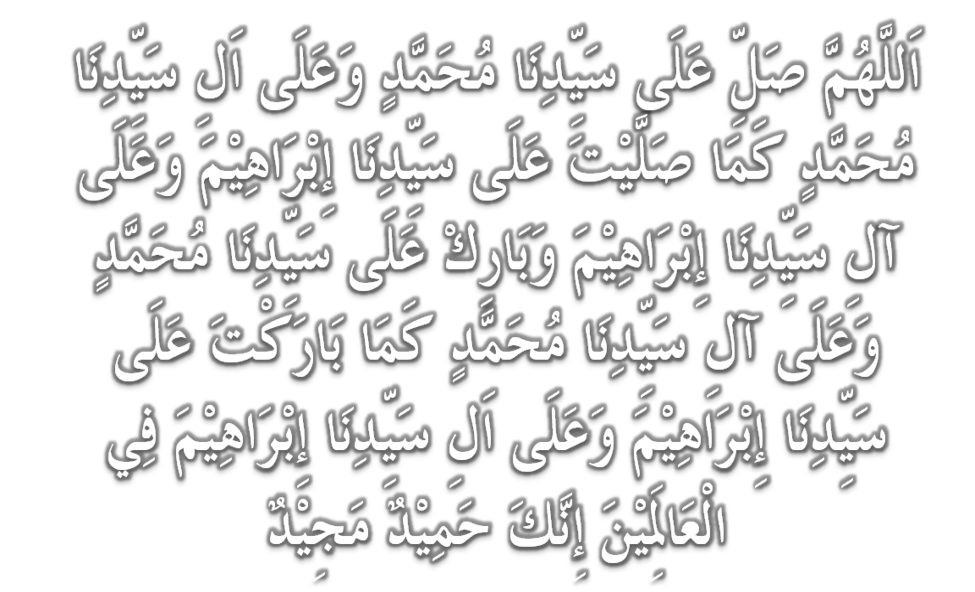 DOA
اللَّهُمَّ اغْفِرْ لِلْمُؤْمِنِيْنَ وَالْمُؤْمِنَاتِ، وَالمُسْلِمِيْنَ وَالْمُسْلِمَاتِ الأَحْيَاءِ مِنْهُمْ وَالأَمْوَات، 
إِنَّكَ سَمِيْعٌ قَرِيْبٌ مُجِيْبُ الدَّعَوَات.
اللَّهُمَّ ادْفَعْ عَنَّا الْبَلاءَ وَالْوَبَاءَ وَالْفَحْشَاءَ
 مَا لا يَصْرِفُهُ غَيْرُكَ
DOA
اللَّهُمَّ إِنَّا نَعُوذُ بِكَ مِنَ البَرَصِ وَالْجُنُونِ وَالْجُذَامِ وَمِن سَيِّئِ الأَسْقَامِ. 

اللَّهُمَّ اشْفِ مَرْضَانَا وَارْحَمْ مَّوْتَانَا، وَالْطُفْ بِنَا فِيمَا نَزَلَ بِنَا
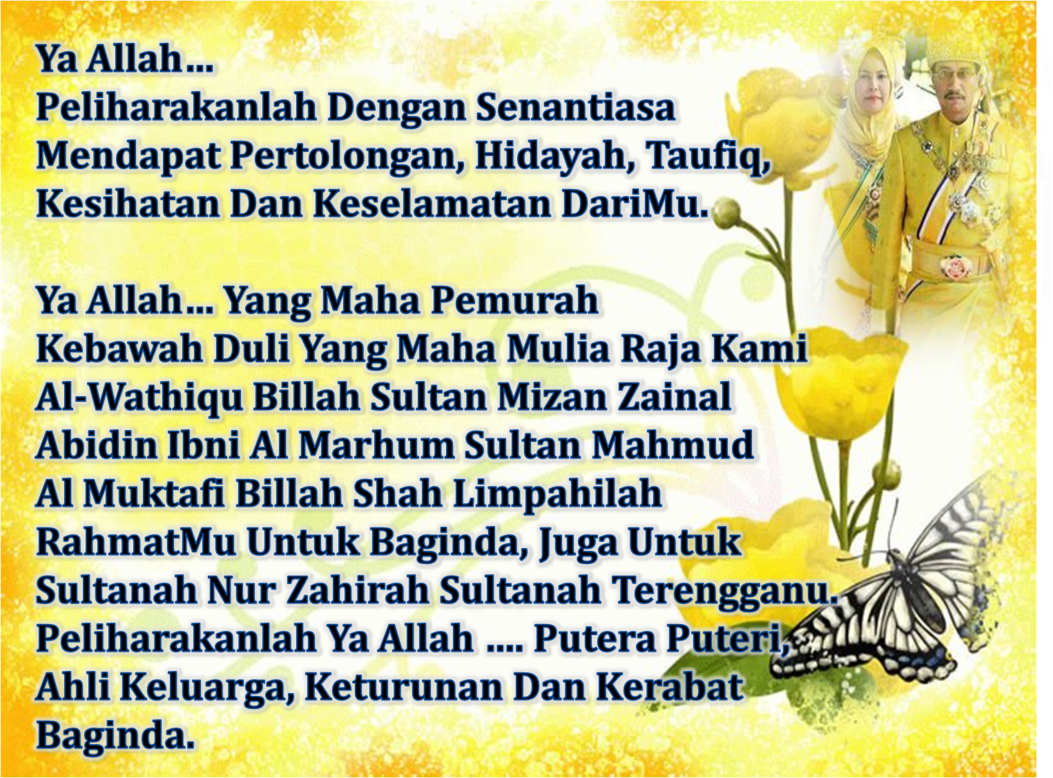 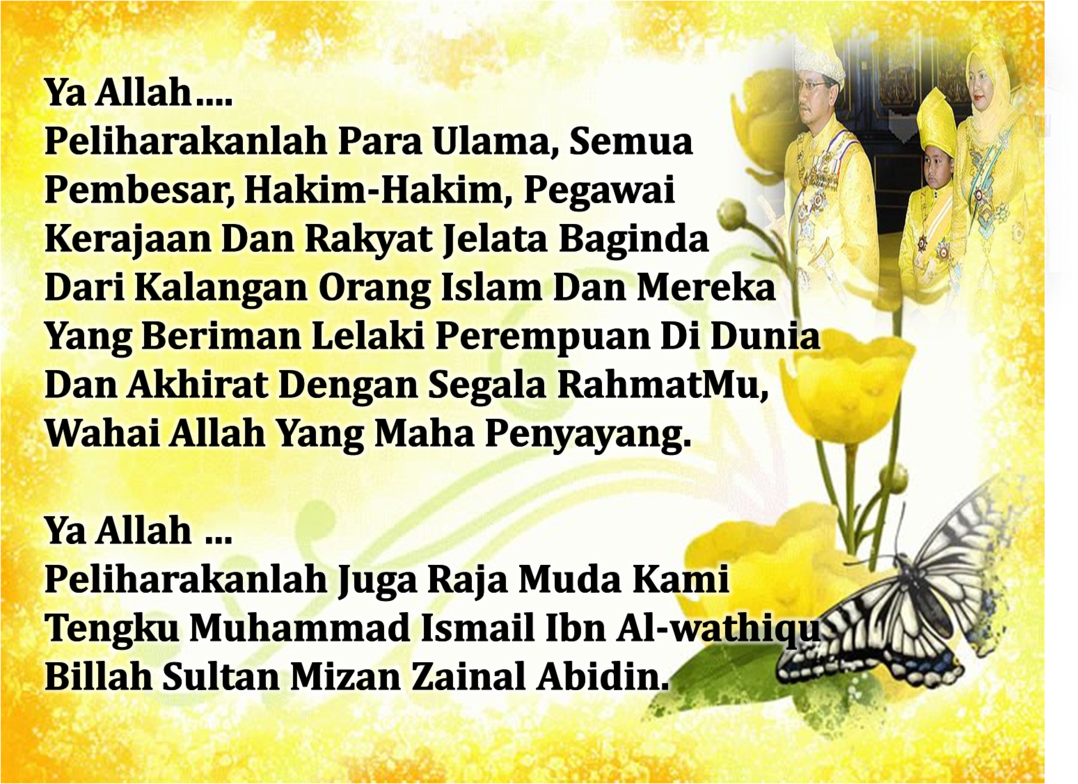 DOA …
Ya Allah selamatkan kami dan seluruh ummah Islam di mana jua mereka berada. Satukanlah persaudaraan dan perpaduan ummat Islam dengan ikatan yang erat dan kukuh. Mantapkanlah  iman kami dan teguhkanlah pegangan kami menurut ahli sunnah wal jamaah, peliharakanlah kami dari amalan dan pegangan aqidah yang menyeleweng. 

Ya Allah, bantu dan kasihilah kami dan seluruh ummat Islam dari kesusahan, wabak dan bala bencana. Lenyapkanlah wabak covid 19 dari bumiMu ini Ya Allah.. Ya Rahman.. Ya Rahim..
DOA PENUTUP…
رَبَّنَا آتِنَا فِي الدُّنْيَا حَسَنَةً وَفِي الآخِرَةِ حَسَنَةً 
 وَقِنَا عَذَابَ النَّارِ.
Kurniakanlah Kepada Kami Kebaikan Di Dunia Dan Kebaikan Di Akhirat Serta Hindarilah Kami Dari Seksaan Neraka


 وَصَلَّى اللهُ عَلىَ سَيِّدِنَا مُحَمَّدٍ وَعَلىَ آلِهِ وَصَحْبِهِ وَسَلَّمْ.
 وَالْحَمْدُ للهِ رَبِّ الْعَالَمِيْنَ.
عِبَادَ اللهِ!

اُذْكُرُوْا اللهَ الْعَظِيْمَ يَذْكُرْكُمْ، 

وَاشْكُرُوْهُ عَلَى نِعَمِهِ يَزِدْكُمْ،


وَلَذِكْرُ اللهِ أَكْبَرُ، وَاللهُ يَعْلَمُ مَا تَصْنَعُوْنَ
قُوْمُوْا إِلَى صَلاتِكُمْ،

 يَرْحَمْكُمُ الله.